Introduction to AI Technologies2nd
Mar 10, 2023 
Graduate School of Urban Innovation
Doctoral course for working adults (1st grade)
Tomoichi Ebata
2. Today’s Topic
2. Today’s Topics
Neural Network
■Probability theory
■Optimization Algorithm
■Image recognition
■Statistics
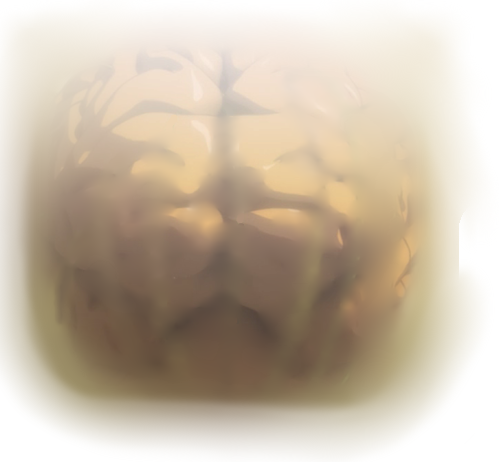 ■Constraint theory
■Voice recognition
■Search
■Natural language processing
■ OR
AI(Artificial Intelligent)
■Game theory
■Machine learning            (Mar 17th)
■Neural Networks
  (Mar 10th) Today
■Human interface
■Multi-agent simulation
■Automatic Translation
■Bayesian network       (Mar 3rd)
■Case-based reasoning
■Expert
■Data mining
■Genetic Algorithm (GA)                       (Mar 17th)
■Fuzzy reasoning 
   (Mar 3rd)
3. Neural Network
3.0 Neural Network
Each of the 100 billion neurons in the cerebrum has 1500 synaptic connections
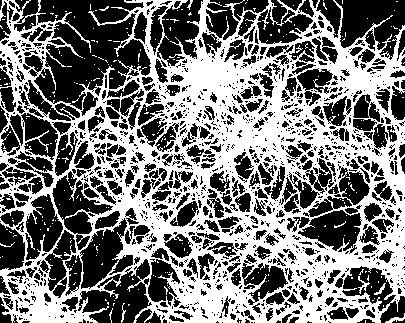 struct synapse{
     NERUO departure_nero;
     NEURO arrival_neuro;
     double weight;
} SYNAPSE;

struct neuro {
     SYNAPSE synapse[1500];
     double sumption;
     double weight;
     double threshold;
     double sigmoid(double x);
} NEURO;
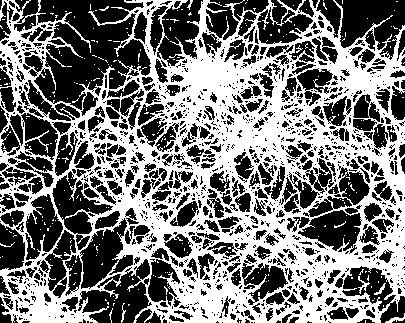 The coding is just image of real Neural Network Ebata made
Incredible massively parallel processing
4TB HDD x 10
Assuming that each neuron has 3,000 double types (16-bit), and given that there are 100 billion neurons, a rough calculation shows that 37.5 terabytes (TB) of storage space is all that is required to achieve this.
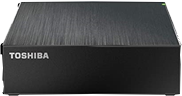 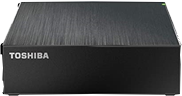 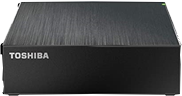 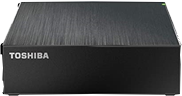 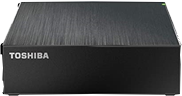 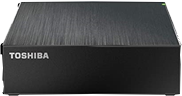 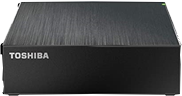 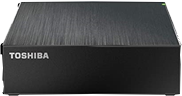 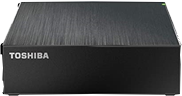 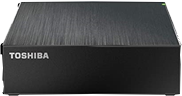 16GB memoryCard x 2400
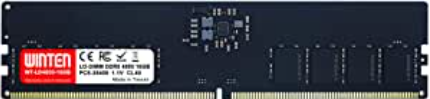 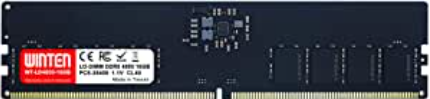 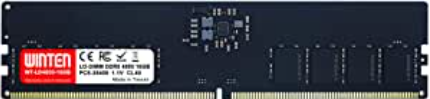 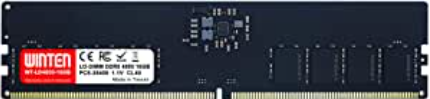 If we limit ourselves to the "capacity" of the brain, current computer hardware is now can be achieved!
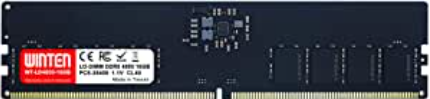 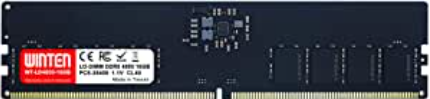 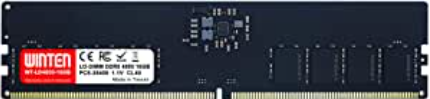 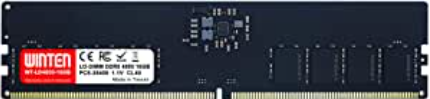 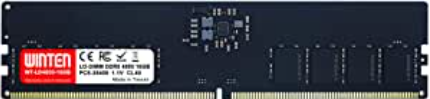 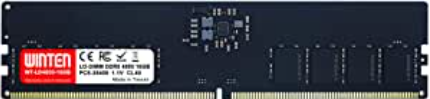 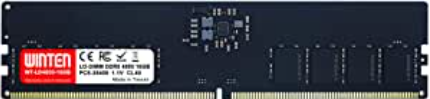 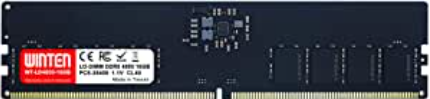 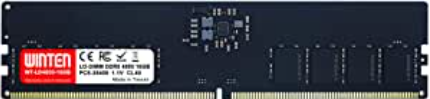 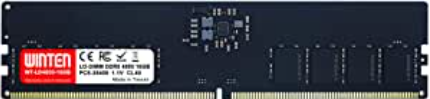 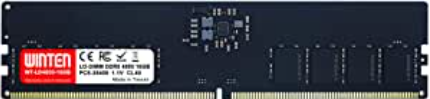 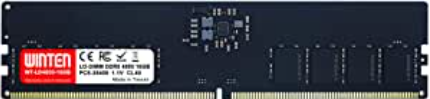 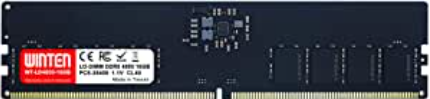 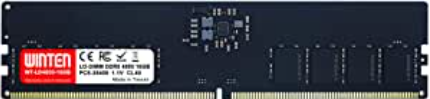 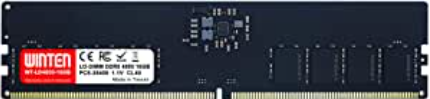 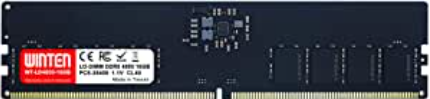 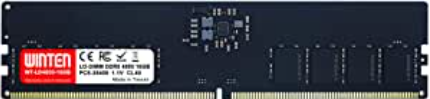 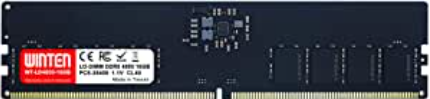 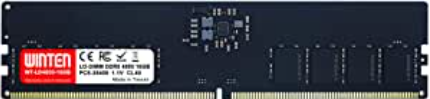 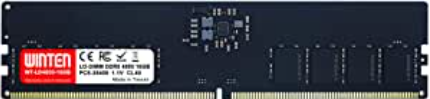 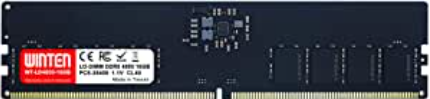 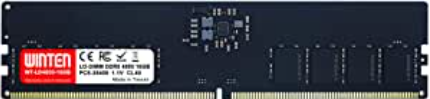 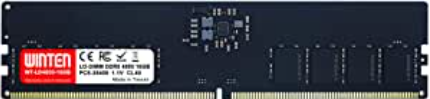 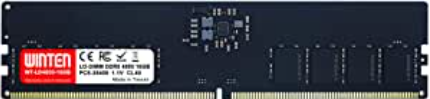 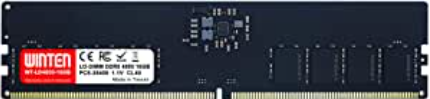 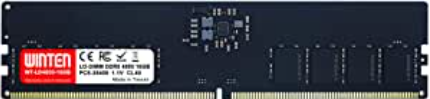 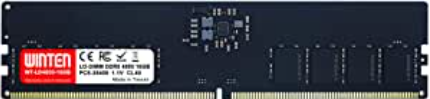 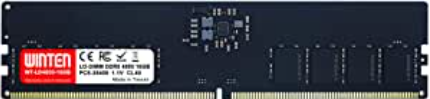 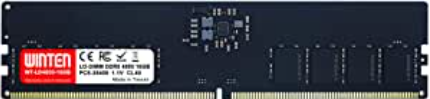 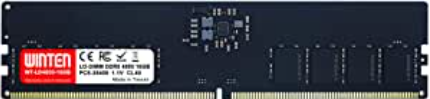 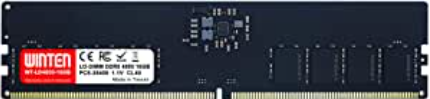 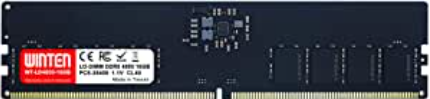 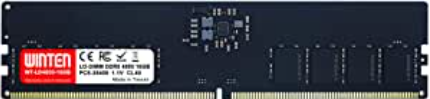 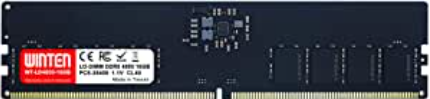 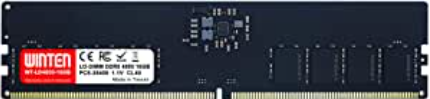 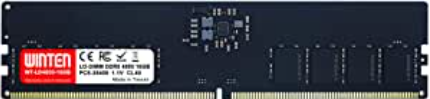 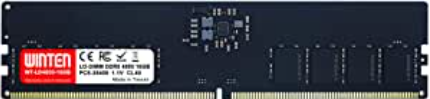 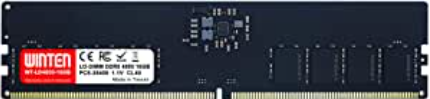 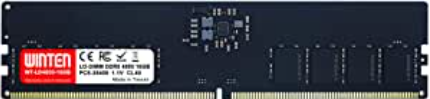 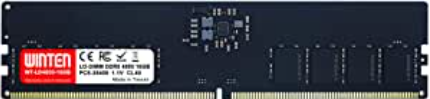 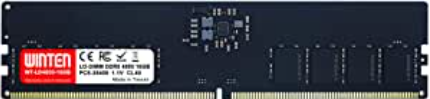 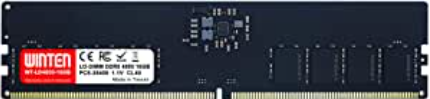 But… the calculation times are
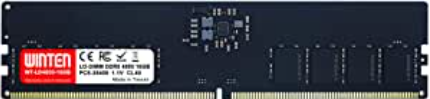 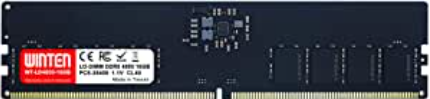 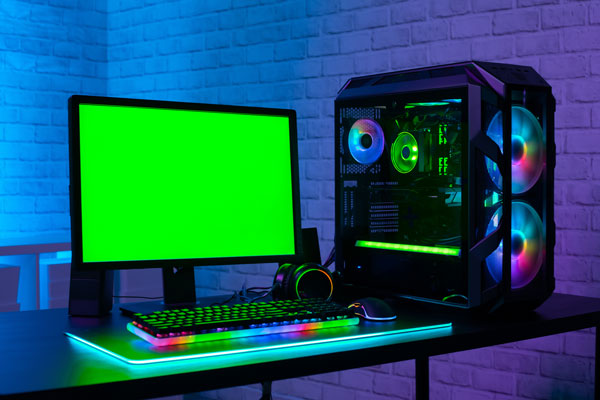 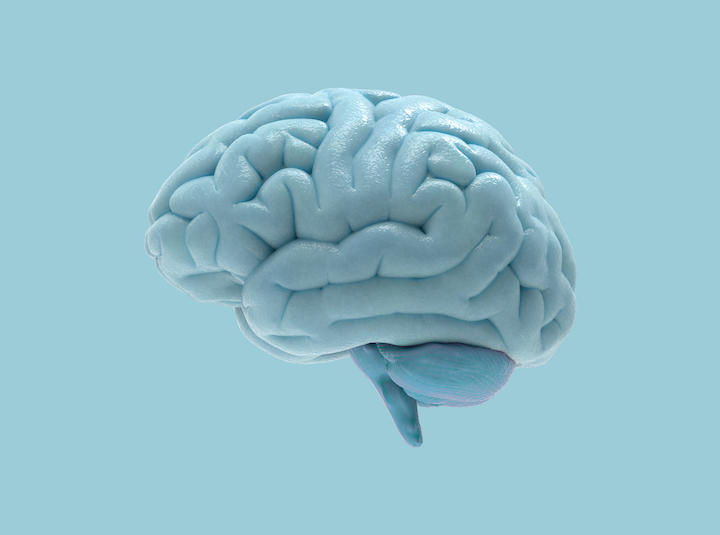 More than 100 days
Within 2 seconds
3.1 What’s “Neural Network(NN)”
(1)Useful completion functions, and or 
(2) Ultra-high recognition method
■ Most importantly, NN makes problems easier for us. 
     No logic, No algorithm and No mechanism is required, however     powerful  computer resources are require absolutely.

■Success of NN learning depend on your "luck" or 
   "intuition".
    In fact, there is a disgustingly large number of examples of 
    "learning failures“
Today, I would like to talk to you the real NN’s stories
3.2 What’s “Neural Network(NN)”
A model of human brain cells (neurons) that can learn input-output relationships by force.
Middle layer
Input layer
Output layer
Input pattern
Output pattern
Neuron
Synapse
Why the NN works well?
No one can explain it. 
“Work well” is just “work well”
3.3 What’s “Neural Network(NN)”
The mechanism is very simple
X1
u = W1 X1 +W2 X2 +W3 X3  + b
W1
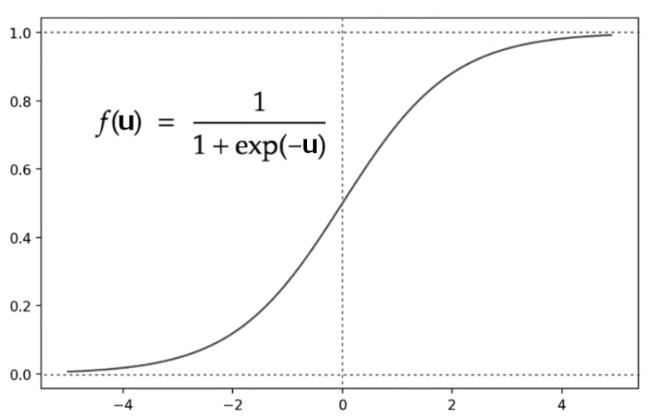 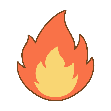 X2
f(u)
+b
f(u)
1
W2
=
1 + exp(-u)
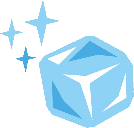 X3
W3
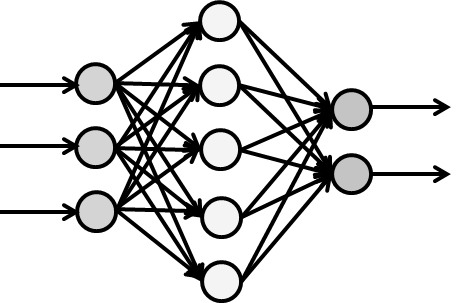 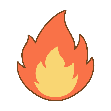 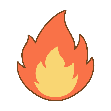 ■f(u) has just two states: 
  0(no ignition) and 1(ignition)

■NN is the chain of ignition
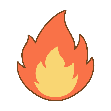 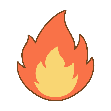 “NN learning" means keeping “W” and “b” changing.
3.4 How to learn NN
The learning is complex
■ How many W and b are needed in the following NN?
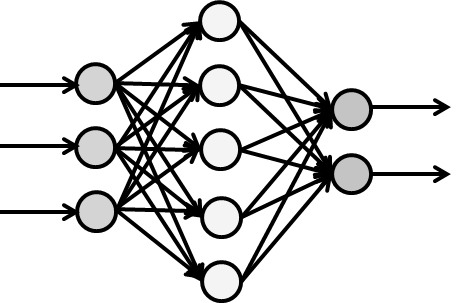 W: 3 + 3 x 5 + 5 x 2 = 28     (Numbers of Link(Arrow)) 
b:  3 + 5 + 2 = 10     (Numbers of Node)
■ How to find W and b that satisfy all "Input/Output
    patterns"?
How do we find all these annoying, troublesome, enormous variables?
3.5 Purpose of NN
Making a “magic box” to get an answer 
without logic and algorithm
[output:Y0].
Commitment to Accuracy
[Input: X0]  Understanding of my emotion
[output:Y1].
Commitment to Honesty
[Input: X1]
Understanding of your partner’s emotion
Married Life Diagnosis NN
[output:Y2].
Commitment to Rudeness
[output: Y3].
Commitment to Idiot
[Input: X2].
Controlling both partner’s and my emotions
[output: Y4].
Commitment to Big-mouth
3.6 Preparing the learning data
First, collect several learning data
X0=
0.4
X0=
0.1
X0=
0.5
Y0=1
Y0=0
Y0=0
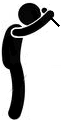 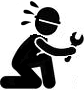 Y1=0
Y1=1
Y1=0
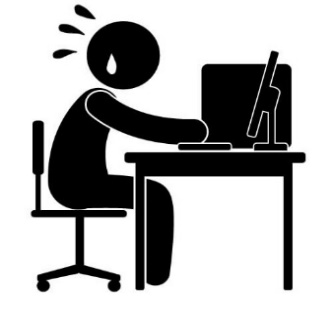 X1=
0.2
X1=
0.6
X1=
0.3
Y2=0
Y2=0
Y2=0
Y3=0
Y3=0
Y3=0
X2=
0.3
X2=
0.6
X2=
0.8
Y4=0
Y4=0
Y4=1
X0=
0.4
X0=
0.2
X0=
0.8
Y0=0
Y0=0
Y0=0
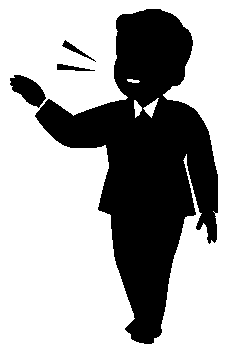 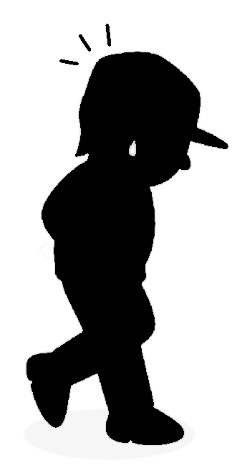 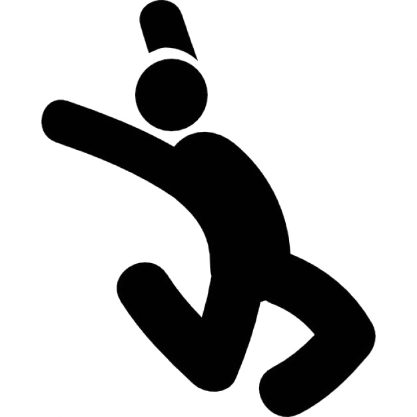 Y1=0
Y1=0
Y1=1
X1=
0.2
X1=
1.0
X1=
0.3
Y2=1
Y2=0
Y2=1
Y3=1
Y3=0
Y3=0
X2=
0.8
X2=
0.6
X2=
0.1
Y4=0
Y4=0
Y4=1
More data is better, 
but also more difficult to learn.
3.7 How to learn the data
Back-propagation to find proper “W” and “b”
Keep changing the values of W and b until the output is the same as the learning data
Actual output
Output
data
Input data
Y0=0.3
Wij
＋0.7
Wij
Y0=1
X0=0.5
Y1=0.7
-0.7
Y1=0
Y2=0.2
-0.2
X1=0.3
Y2=0
Y3=0.4
-0.4
Y3=0
Y4=0.0
X2=0.8
0.0
Y4=0
Input data → data output → back-propagation
recently until values converge
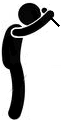 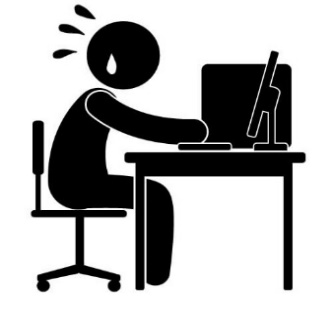 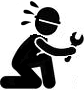 Y0,…,Y5 = f(X0, X1, X2)
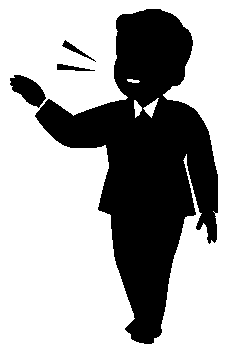 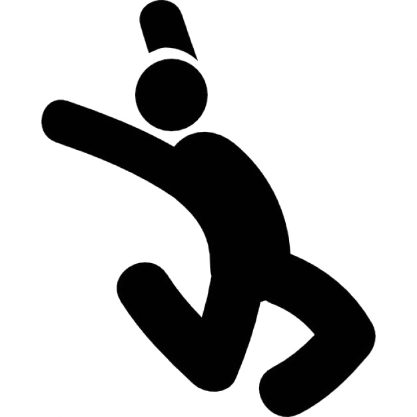 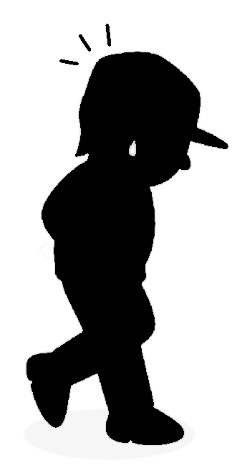 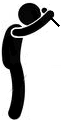 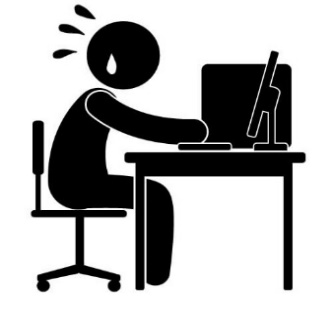 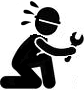 Y0,…,Y5 = f(X0, X1, X2)
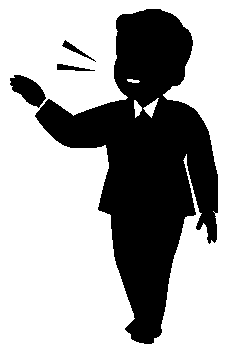 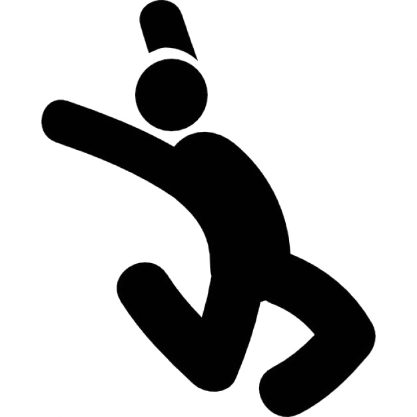 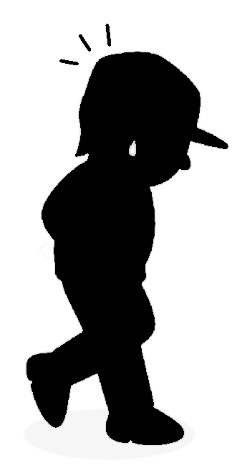 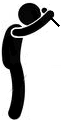 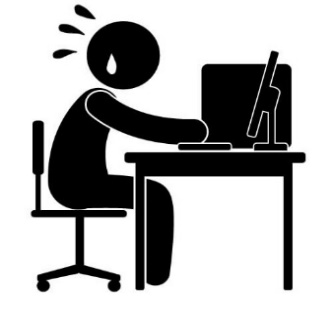 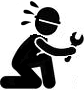 Y0,…,Y5 = f(X0, X1, X2)
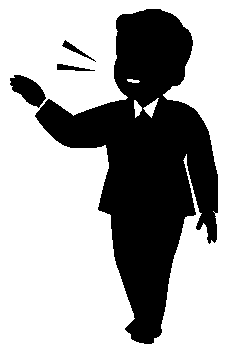 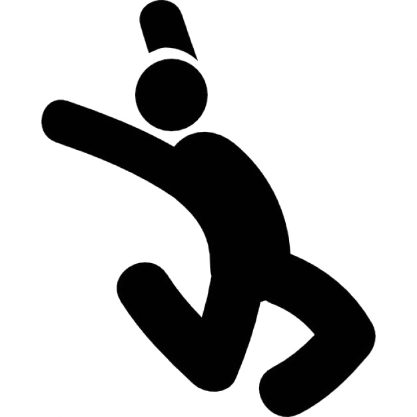 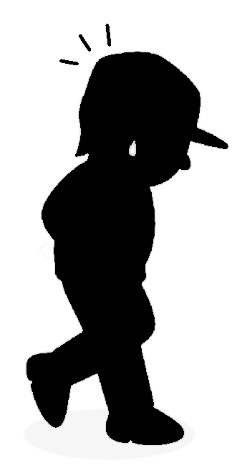 It's like creating a completion function.
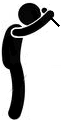 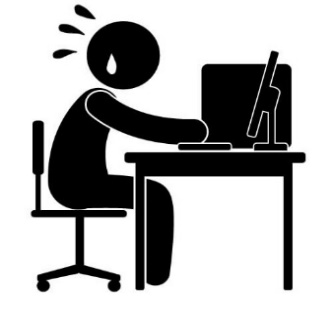 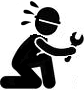 Y0,…,Y5 = f(X0, X1, X2)
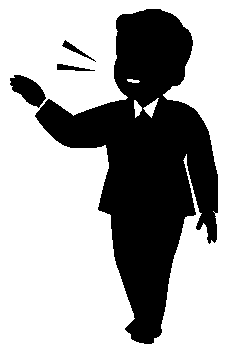 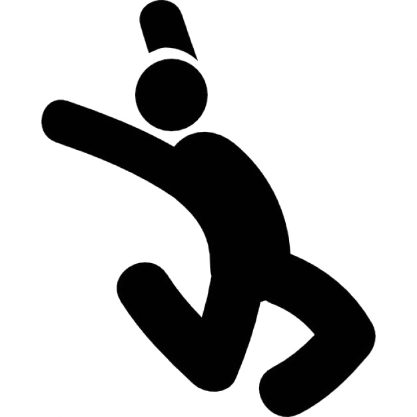 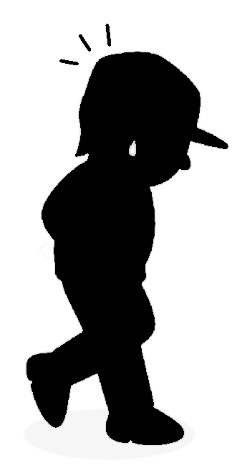 3.8 How to use the NN
Learned NN analyzes Ebata's Married life
Subject: Tomoichi Ebata
Y0=0.92
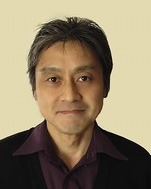 X0=0.5
Y1=0.72
Y2=0.68
X1=0.7
Y3=0.53
X2=0.8
Y4=0.52
The report (example)
Summary: 
Overall, the subjects' marriages contain risks, especially in the areas of "Accuracy" and "Honesty”….
...and, well, this is how it will be used.
Putting values into the completion function
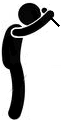 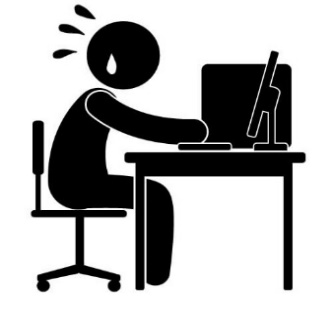 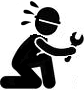 Y0,…,Y5 = f(X0, X1, X2)
×
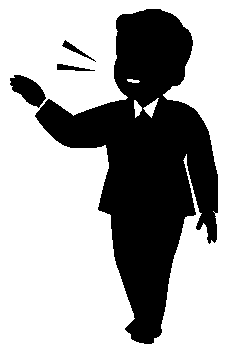 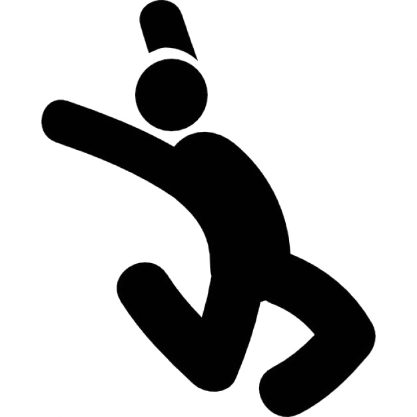 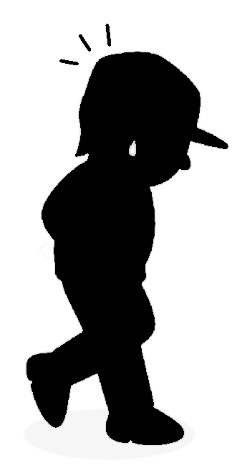 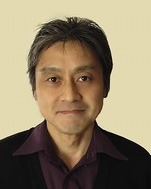 3.9 XOR problem using NN(1)
An example of an approach to understanding the greatness of NN
Problem: Separate blue ● and red ● into groups.
Y
Y
1
1
Cannot be separated by linear
Failure Patterns
0
0
X
X
0
1
0
1
Y
Y
Can be separated by non-linear
1
1
Success Patterns
0
0
X
X
0
1
0
1
XOR separation problem is quite difficult
3.10 XOR problem using NN(2)
Success or failure of learning is left to chance
The initial values (random numbers) of “W” and “b” make such a difference.
[sum of differences]
1.2
1
0.8
[Learning Failure]
0.6
0.4
0.2
[Learning Success]
0
0
100
200
300
400
500
600
700
800
900
1000
[number of times]
3.11 XOR problem using NN(3)
Over-learning
Tends to overlearn only where there is training data.
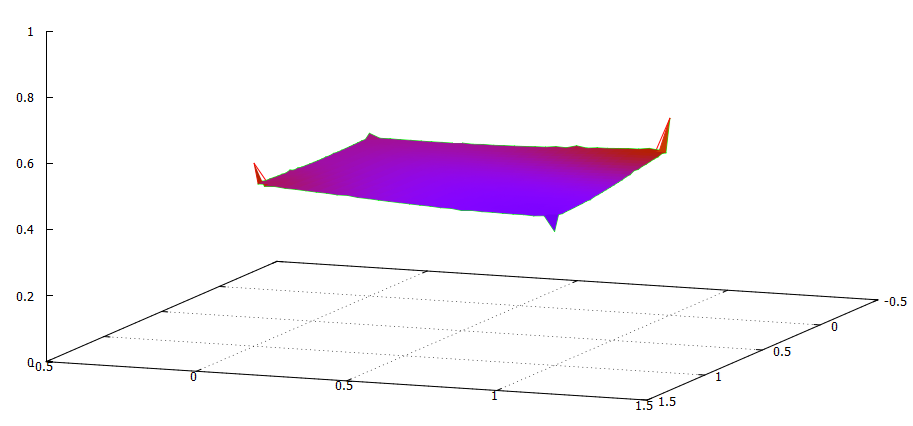 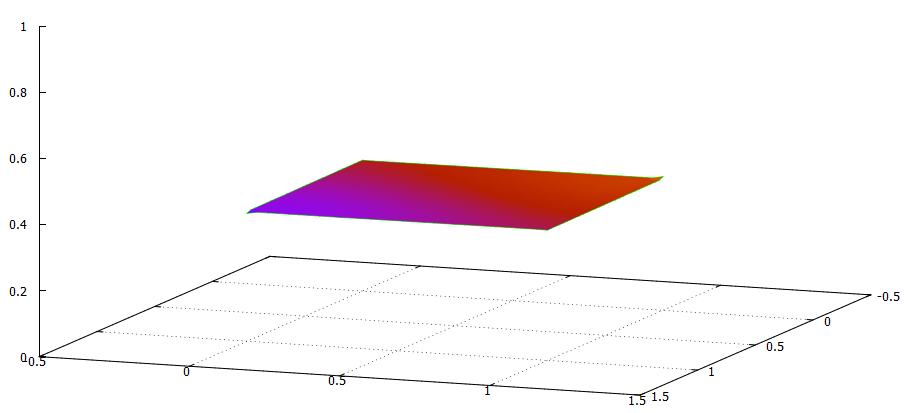 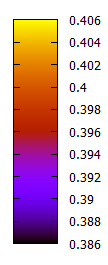 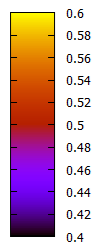 (0,0)
(0,0)
(1,0)
(1,0)
(0,1)
(0,1)
(1,1)
(1,1)
1 time
300 times
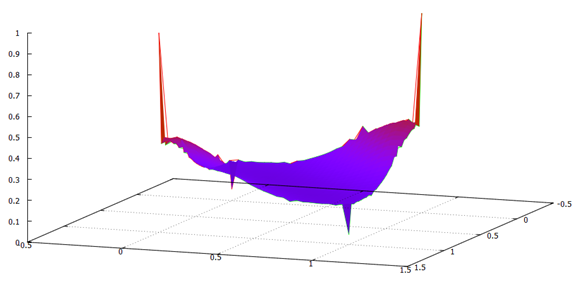 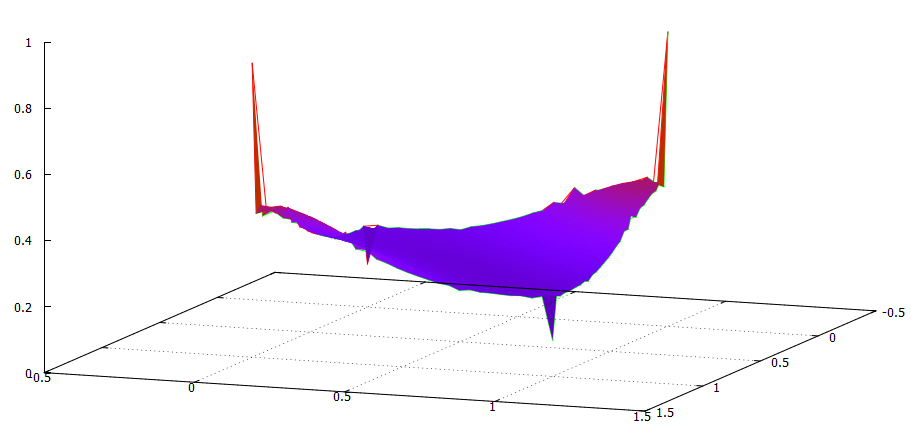 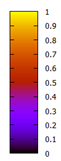 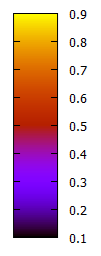 (0,0)
(0,0)
(1,0)
(1,0)
(0,1)
(0,1)
(1,1)
(1,1)
500 times
1000 times
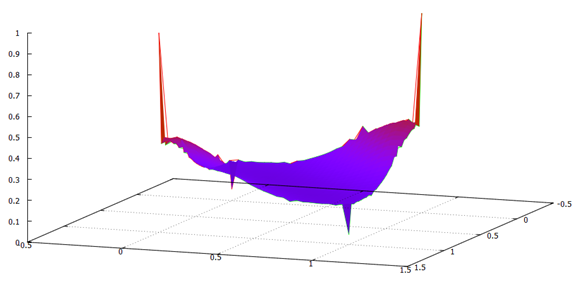 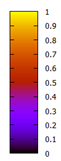 (0,0)
(1,0)
(0,1)
(1,1)
1000 times
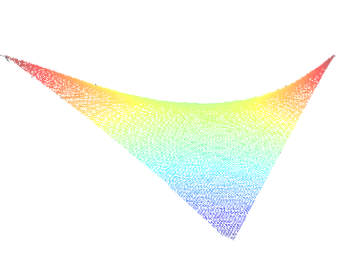 Using Fuzzy XOR
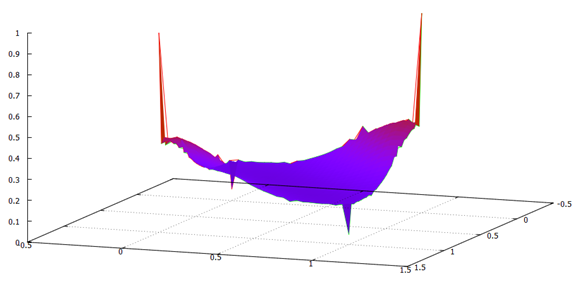 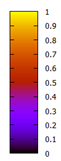 (0,0)
(1,0)
(0,1)
(1,1)
1000 times
Exercise
Using the neural network to realize “XOR”, 
Calculate the following pattern
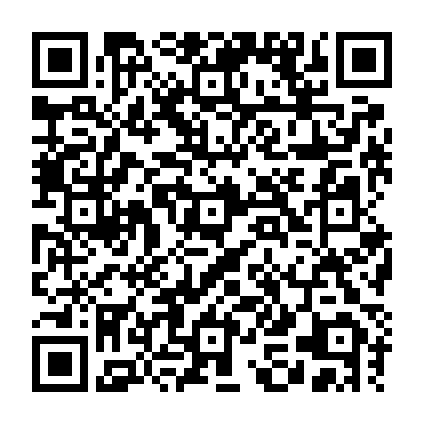 Ebata made the following “NN” using the program →
W[0][A]
W[0][B]
w[0][A]:2.590875w[1][A]:2.589988
w[2][A]:3.983865
w[0][B]:4.212212
w[1][B]:4.209405
w[2][B]:1.481688

w[A][Z]:-15.881664
w[B][Z]:14.684265
w[C][Z]:6.487656
W[A][Z]
X
0
A
Y
1
B
Z
Z
1
f(u)
=
W[B][Z]
-1.0
2
-1.0
1 + exp(-u)
C
W[C][Z]
Question 1. Calculate Z when X=0.0, Y=0.0
Question 2. Calculate Z when X=1.0, Y=0.0
(Question 3. Calculate Z when X=0.7, Y=0.1, if you have time)
Please write down the calculation process “Simply”.
You can use “calculator”, and  any device
Intermission 1
What AI technologies drove each AI boom?
There have been three AI booms
1960
1980
1990
2000
2010
2020
1970
Third boom
First Boom
Second Boom
Ice 
age
Ice 
age
(a) Hack “human brain”
Neuro
(deep learning)
Neuro
(Multilayer net)
Neuro
(Perceptron)
(b) Hack 
“Human Behavior”
Expert Systems
Fuzzy
Genetic Algorithm
Machine (Reinforcement) Learning
(c) Be Nerd
A Terrible History of Neural Networks(1)
The "flip-flop" was repeated twice.
1960
1980
1990
2000
2010
2020
1970
Third boom
First Boom
Second Boom
Ice 
age
Ice 
age
deep learning
Multilayer net
Perceptron
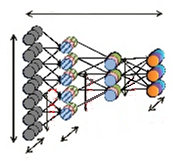 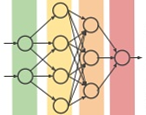 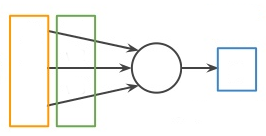 Linear data can always be separated (awesome!)
Non-linear data can also be separated (awesome!)
Super multi-layer and big data learning! (Amazing!)
Respect
A Terrible History of Neural Networks(2)
AI researchers can "disparage" a technology today they "respected" until yesterday
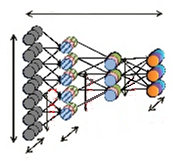 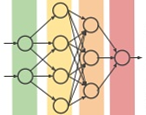 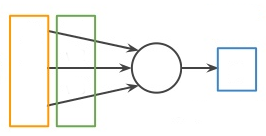 Linear data can always be separated (awesome!)
Non-linear data can also be separated (awesome!)
Super multi-layer and big data learning! (Amazing!)
Respect
No help for data that cannot be separated (No,No)
？
What Will Happen
Low learning success rate (No,No)
Disrespect
I'm tired of hearing "AI will replace humans"
Doctors and professors readily make unsubstantiated predictions
■Predictions of the first boom 
→ Herbert Simon: "Within 20 years, anything a man can do will be done by a machine" (1965)

→ Marvin Minsky: "Within a generation [most of] the problems that will give rise to artificial intelligence will be solved" (1967).
■Predictions of the second boom 
 
→Raj Reddy, Director of the Robotics Institute at Carnegie Mellon University: 
"There are 25 million people working in manufacturing in the U.S. today. By 2010, this number will be reduced to 3 million.
■Third boom (current) statement
→ Many people continue to make the same statements as above.
4. DNN：Deep Neural Network
4.1 Two types of DNN
Just remember that there are two types: "supervised" and "unsupervised."
“Unsupervised" does not mean "no learning data"
4.2 CNN and AE
These two differences are enough, so you can “forget" others
Both are great technologies, but difficult to find “how to use them”
4.3 How to understand CNN
I wrote the program and handcrafted the learning data
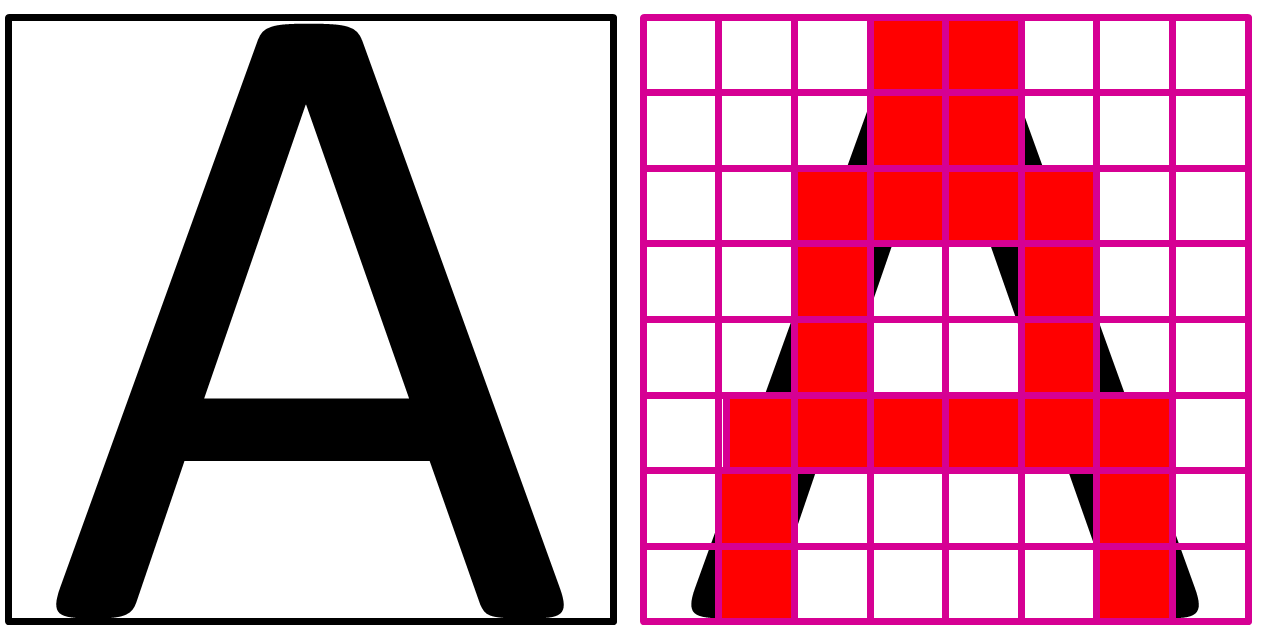 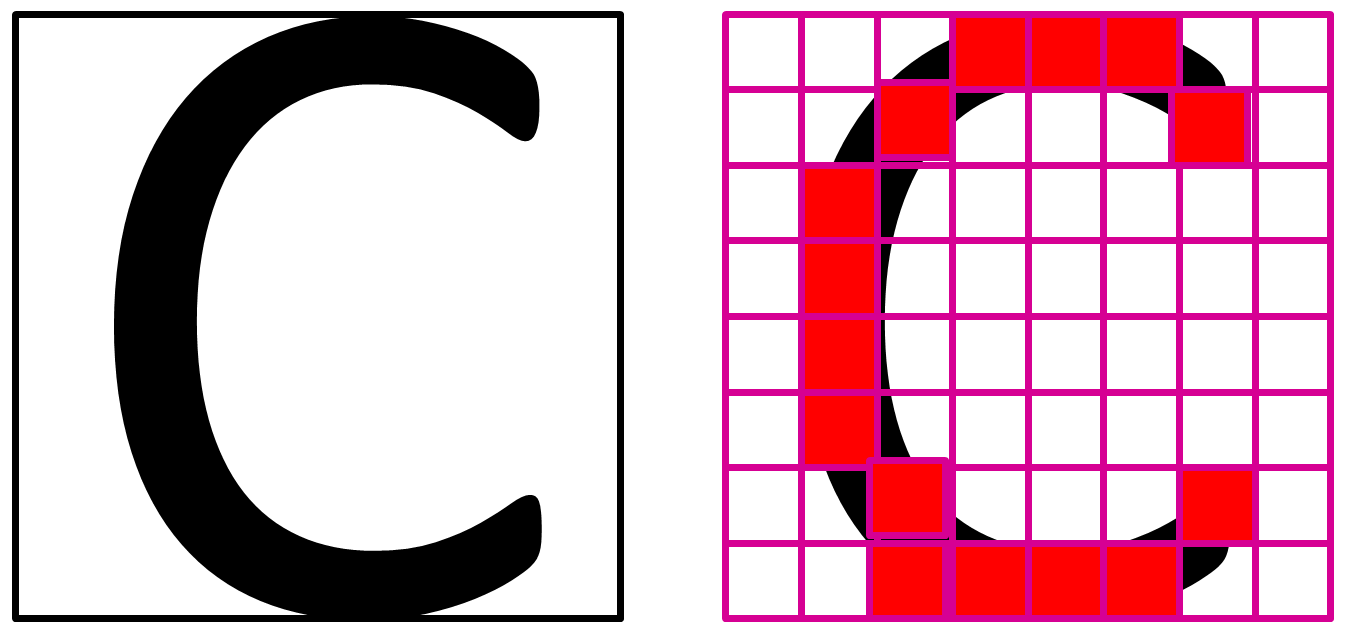 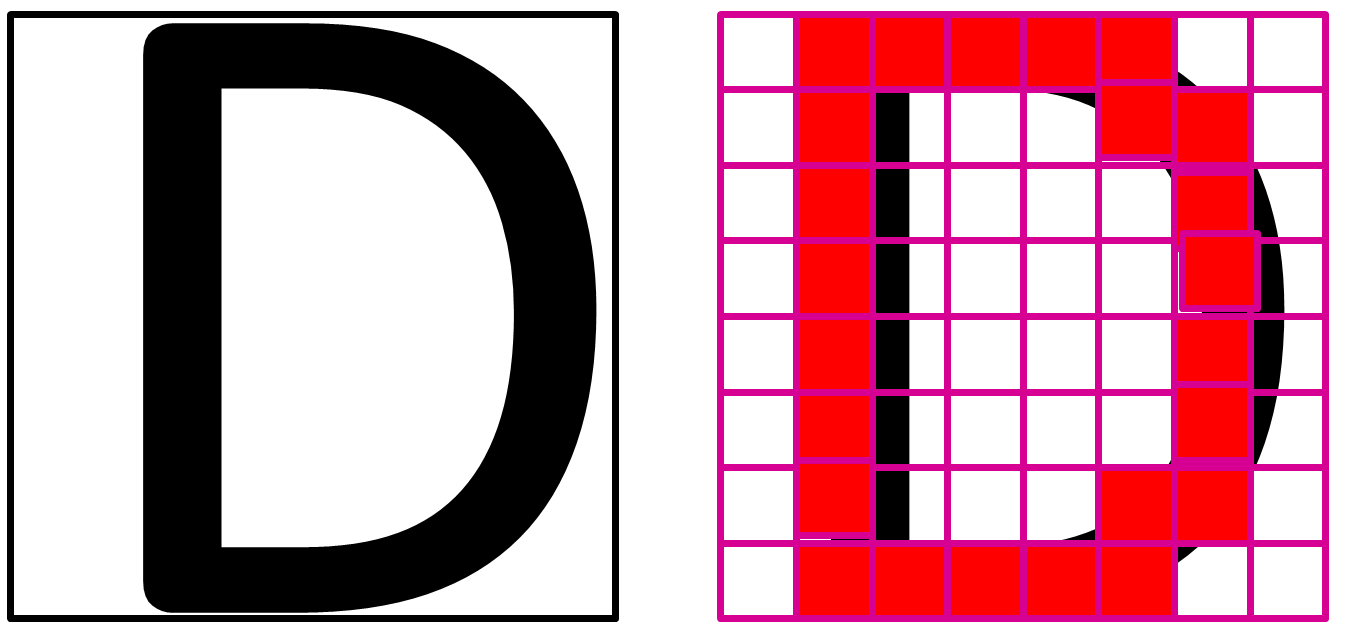 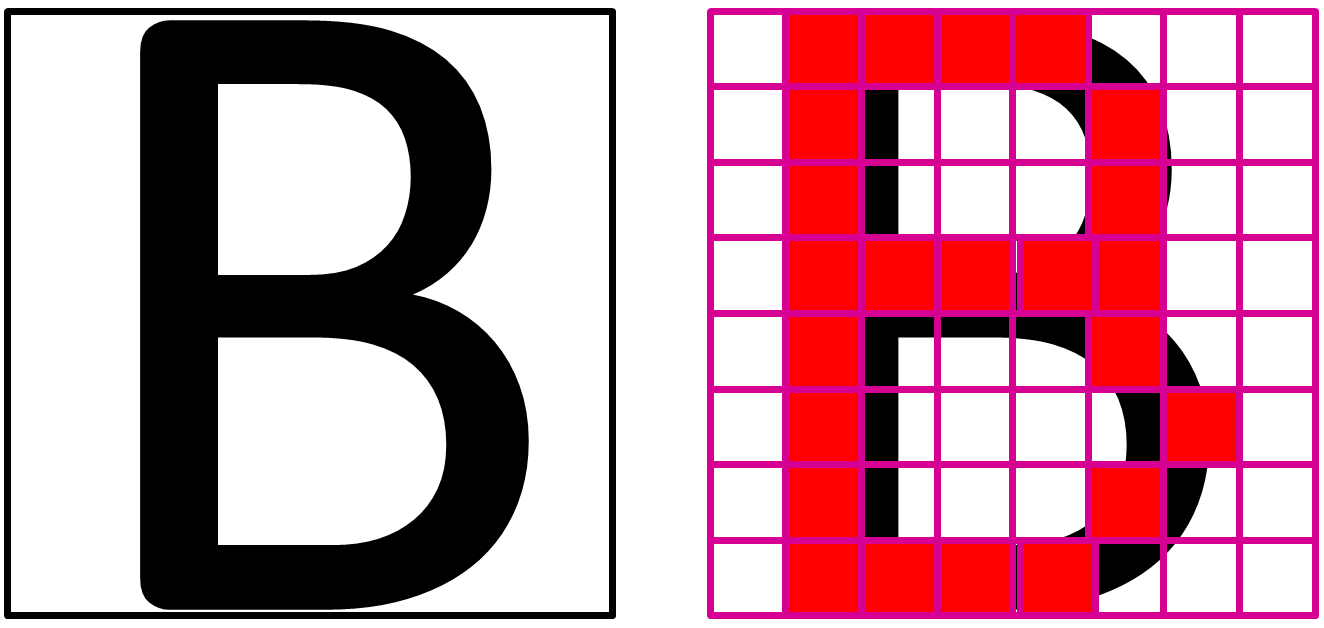 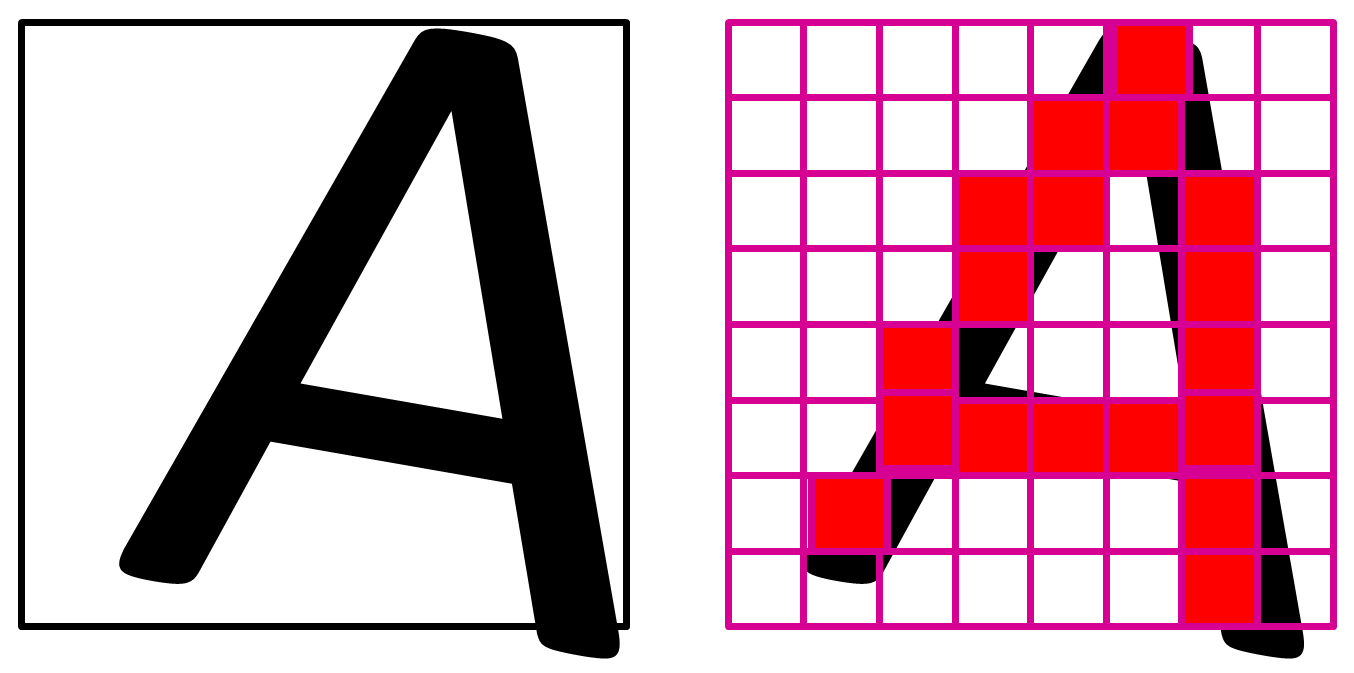 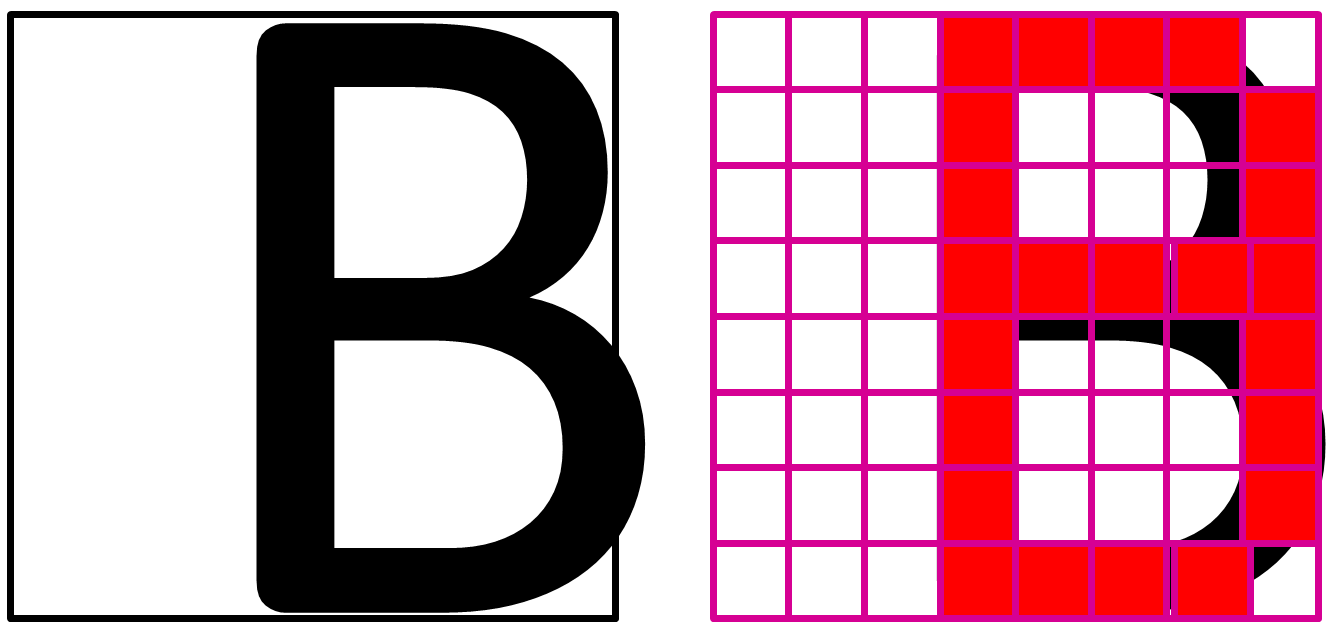 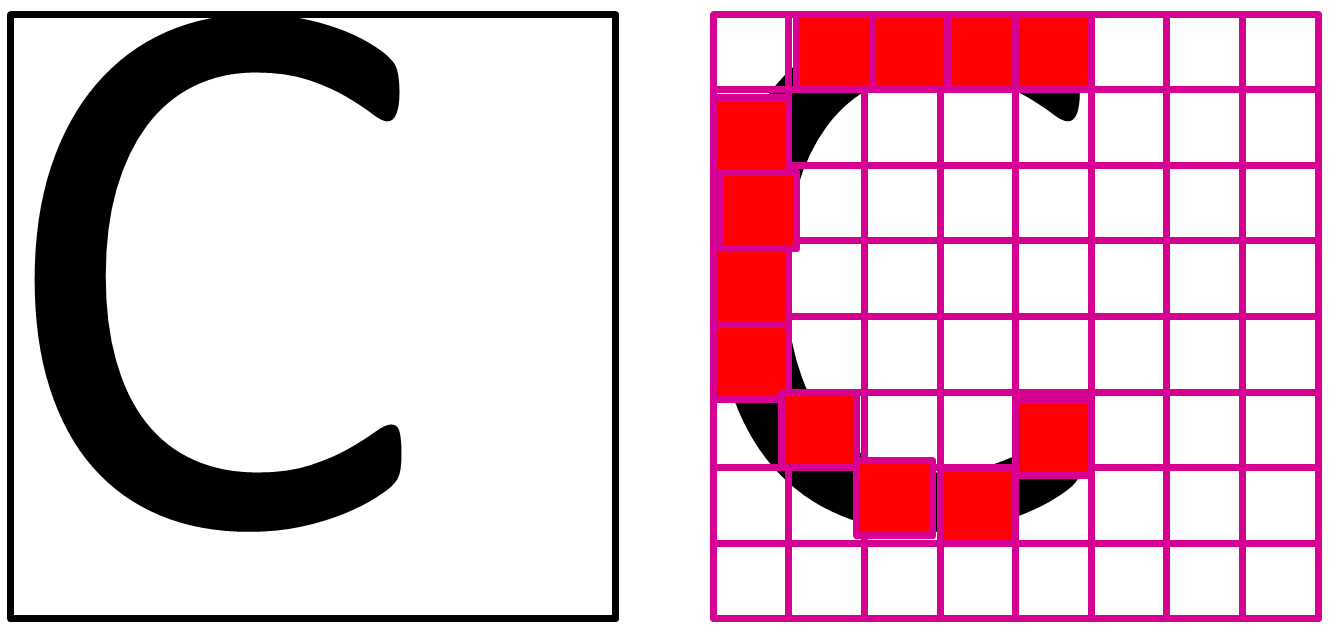 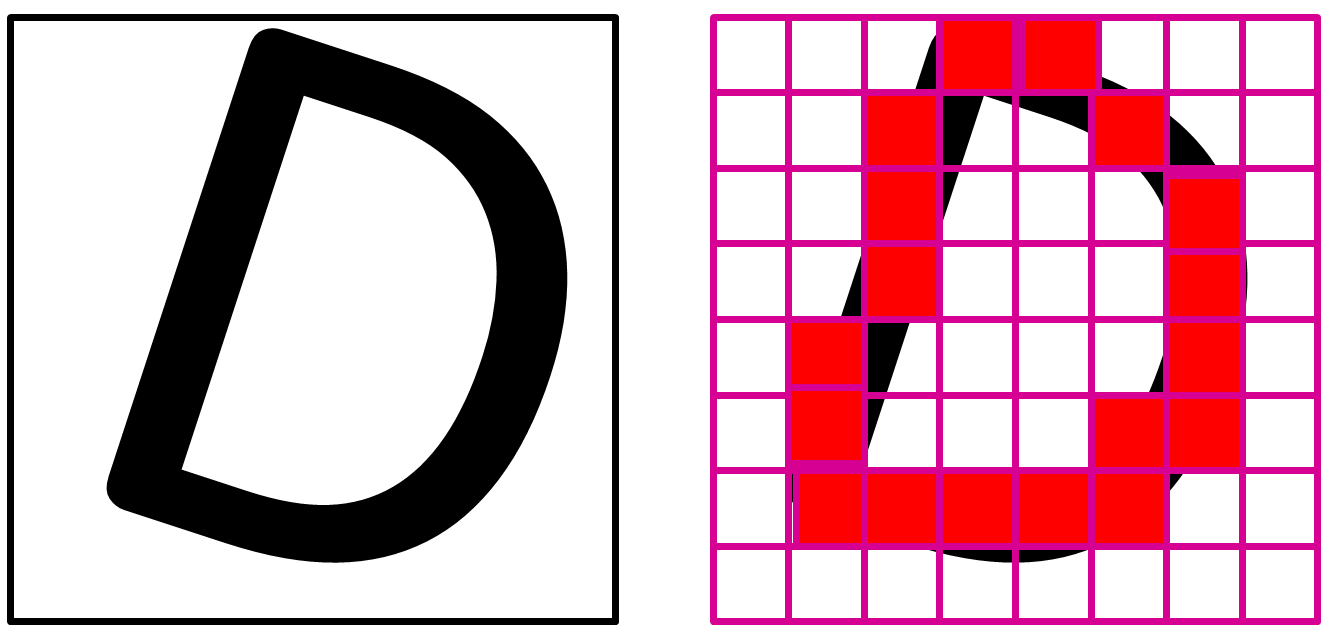 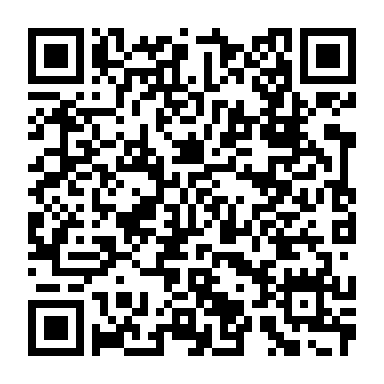 Source codes are here →
If simple back-propagation, 
it almost always fails to learn.
4.4 CNN Process(1)
This part is not learning, just pre-processing.
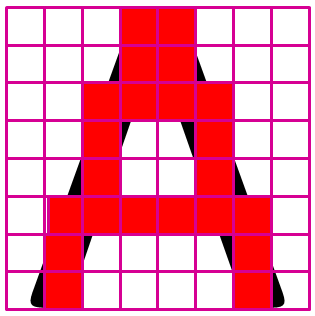 filtering
Pooling processing
convolutional processing
1  0  1
0  1  0
1  0  1
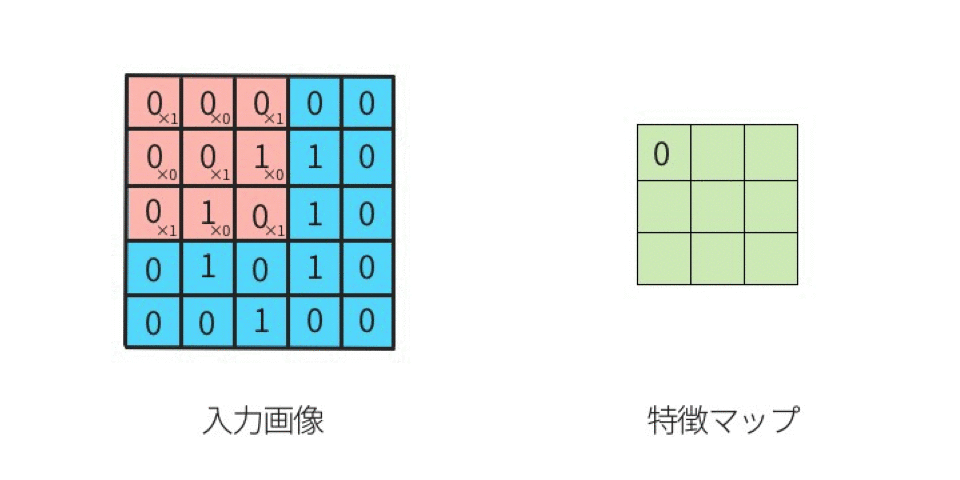 Filter
Image
Processing
1  0 
0  1
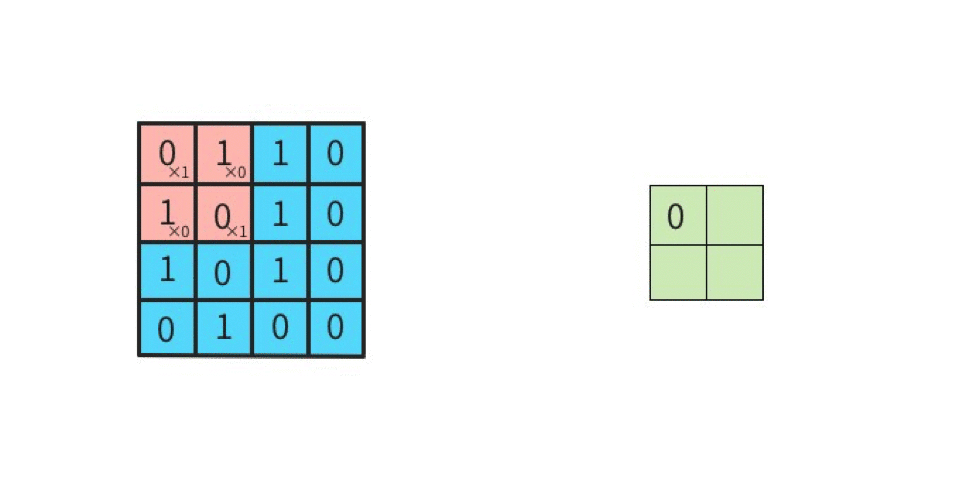 Filter
Image
Processing
4.5 CNN Process(2)
Pre-processing has been completed to make the data easy to learn and converge.
For 8 pieces of learning data
For the first 9 filters
A
For the 2nd 9 filters
B
C
D
Range of back propagation learning
4.6 CNN Process(3)
Dare to filter "complete information"
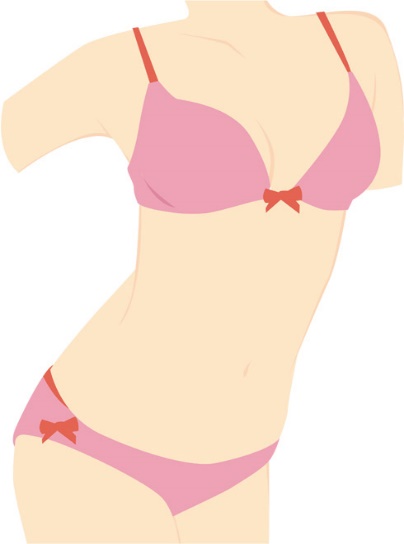 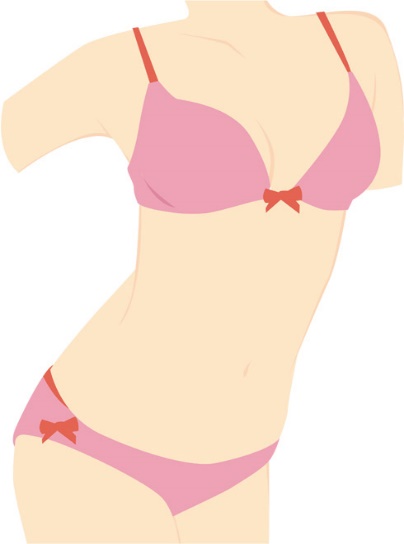 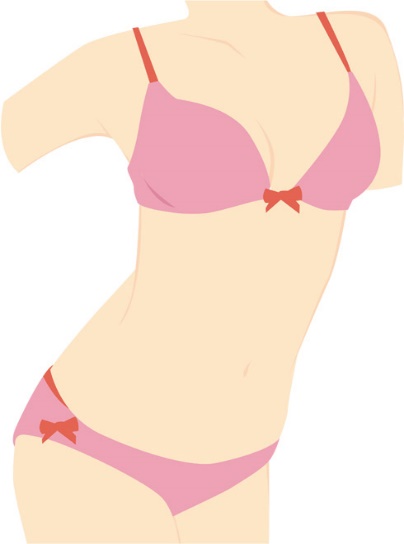 The effect is to strengthen the "characteristics" of the learning data
4.7 CNN Process(4)
A large number of back-propagation
C:convolutional layer
R: Activation layer
P: Pooling layer
S: Softmax layer
A: Affine conversion layer
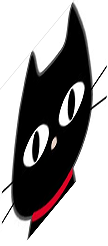 C
R
P
C
R
P
A
R
A
S
White dog
F:Filter
F
F
correction
(A) Forward propagation
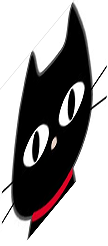 C
R
P
C
R
P
A
R
A
S
Black
Cat
F
F
(B) Back propagation
Affine conversion
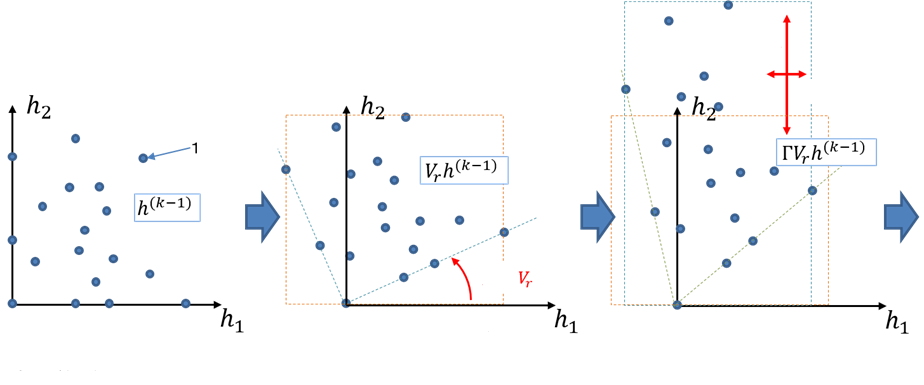 Sample
Affine conversion(Rotation)
Affine conversion(scaling)
SoftMax Funcion
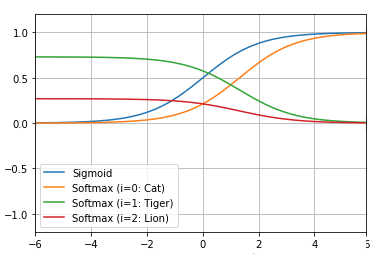 4.8 CNN Process(5)
Implementation of discrete backpropagation with segmented neural networks
C
R
P
W
R: Activation layer
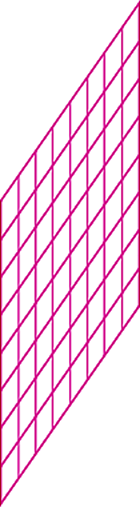 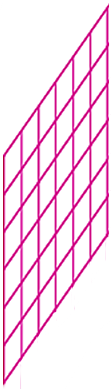 P: Pooling layer
C:convolutional layer
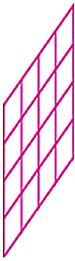 W:Filter
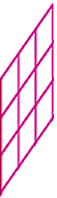 4.9 AE Process(1)
AE is learning yourself in the mirror
The Middle layers are needed
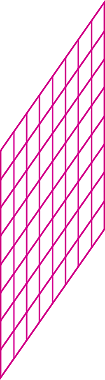 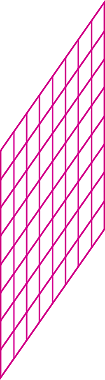 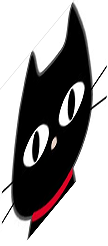 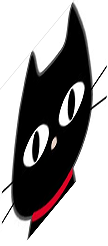 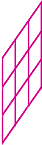 Range of "working hard" in back propagation learning
4.10 AE Process(2)
Learning by using learned "layers"
Decreasing the size of the "layers" one after another
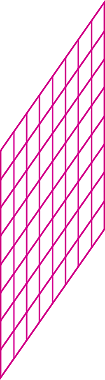 Next step
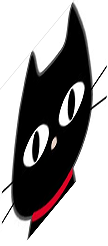 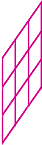 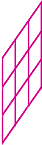 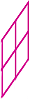 Forget this layer
Next step
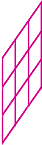 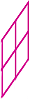 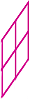 Forget this layer
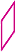 Cat, Cat, Cat, Cat, Cat, Cat, Cat, Cat…
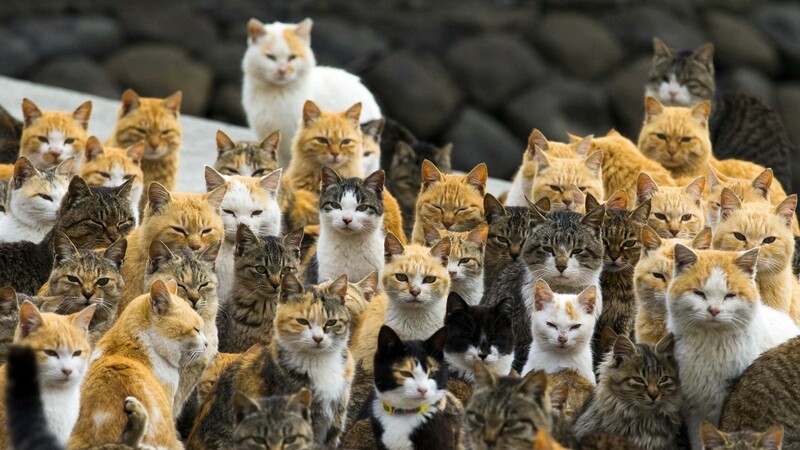 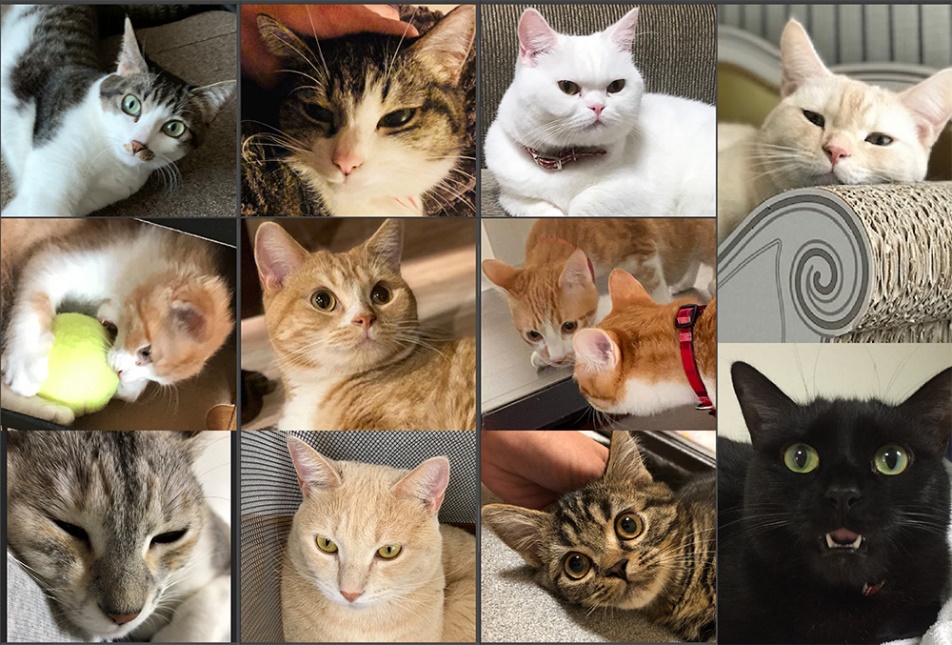 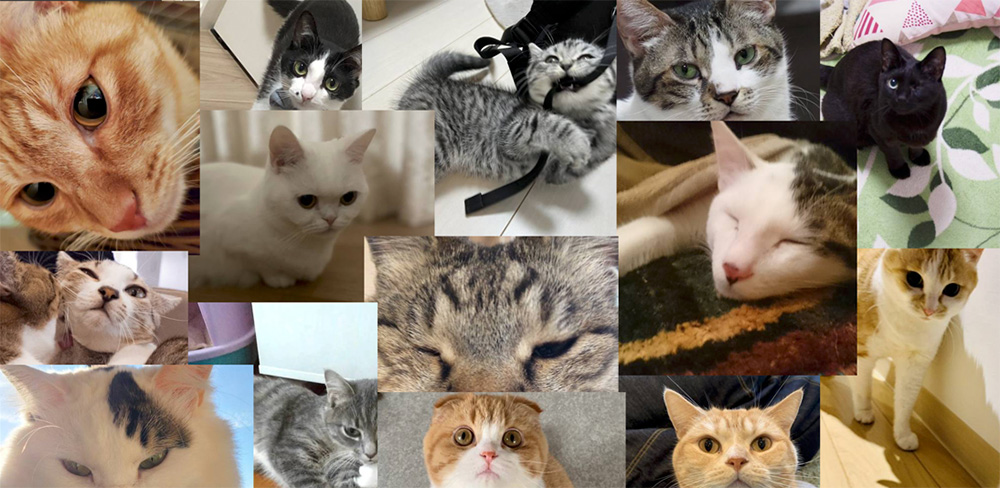 4.11 AE Process(3)
Completion of a device that reacts to specific "objects”
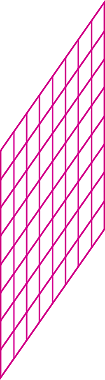 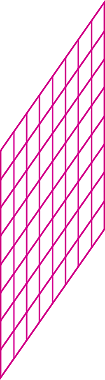 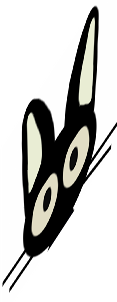 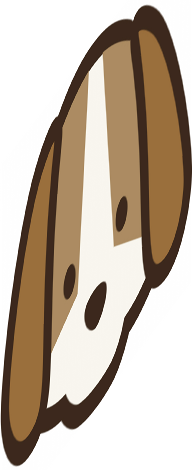 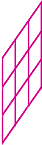 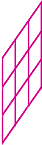 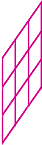 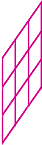 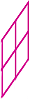 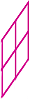 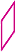 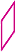 ・・・
Get excited when I see "cats"
Not get excited when I see “dogs”
Intermission 2
Who can tell me what NN is ? (1)
All commentaries just "quote" this image.
(Case 1) Cat
(Case 2) Celebrity
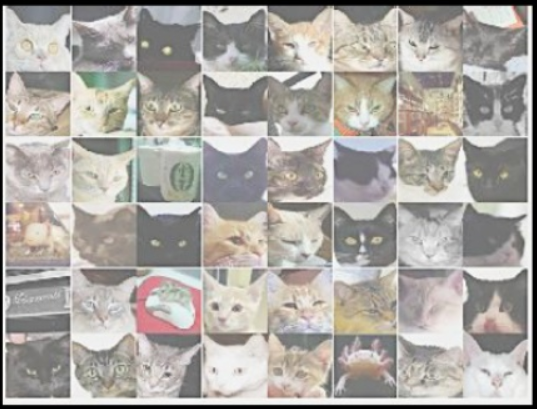 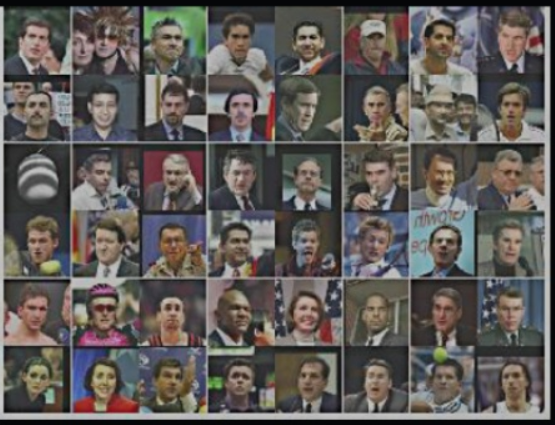 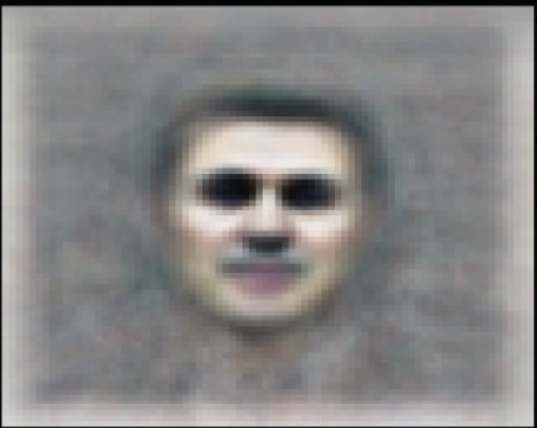 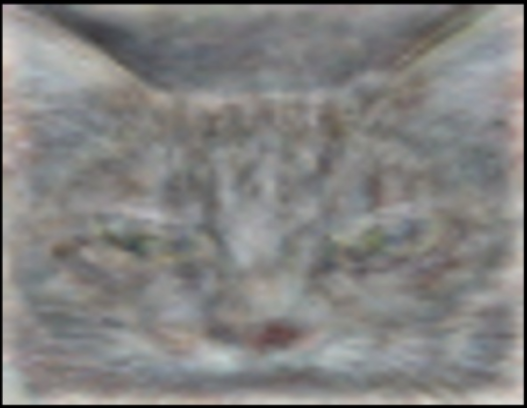 Who can tell me what NN is ? (1)
Do they think "there's no point in explaining"?
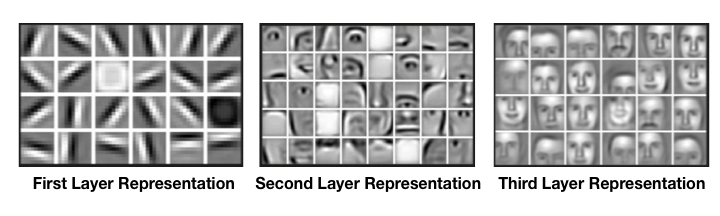 At least, I(Ebata) didn't know what was what.